Курсовая работа

Использование информационно - коммуникационных технологий на уроках русского языка и литературы

Маренкова Надежда Алексеевна
Теоретическое обоснование и разработка педагогических условий, обеспечивающих использование информационно-коммуникационных технологий в школе через усиление мотивов изучения предметов «Русский язык» и «Литература».
Задачи:
рассмотреть сущность информационно-коммуникационных технологий.
теоретически обосновать использование информационно-коммуникационных технологий.
изучит влияние ИКТ на мотивацию обучения.
рассмотреть формы работы с обучающими программами и разработать уроки с использованием информационно-коммуникационных технологий.
Повышению качества обучения;
Выработке общеучебных навыков рациональной организации учебного труда;
Ориентированию  учебного процесса в сторону развития системного мышления;
Эффективной организации познавательной деятельности учащихся и формированию высокого уровня мотивации, интереса к учебной деятельности;
Развитию у каждого школьника собственной образовательной траектории.
позволяют эффективно организовывать групповую и самостоятельную работу;
способствуют  совершенствованию практических умений и навыков учащихся;
позволяют индивидуализировать процесс обучения;
повышают интерес к урокам русского языка и литературы;
активизируют познавательную деятельность учащихся;
развивают творческий потенциал школьников.
Визуальная информация (иллюстративный, наглядный материал).
Интерактивный демонстрационный материал (опорные схемы, таблицы, понятия).
Тренажёр.
Контроль за умениями и навыками учащихся.
Самостоятельная поисковая творческая работа учащихся.
Возможности компьютерных информационных технологий на уроках литературы
Подготовка презентаций иллюстративного и информационного материала («Времена года в стихах русских поэтов»).
Сравнивание работ разных художников к одному и тому же произведению.
Знакомство учащихся с портретами писателей и поэтов, фотографиями.
Просмотр отрывков из фильмов.
Заочные экскурсии в музеи.
Самостоятельная поисковая, творческая работа учащихся
Поиск учащимися необходимой информации в Интернете  и её обработка;
Редактирование текстов;
Создание компьютерных рисунков, схем;
Подготовка докладов, рефератов.
Использование средств мультимедиа. Возможности и преимущества:
Повышение эффективности образовательного процесса;
Возможность научить школьников применять компьютерную технику для решения учебных и трудовых задач;
Повышение мотивации к учению;
Организация индивидуальной работы учащихся, развитие их познавательной, самостоятельности и творчества;
Развитие наглядно-образного мышления, коммуникативных навыков учащихся;
Формирование навыков работы с информацией (производить поиск, отбор, переработку, выделение смысловых групп, выстраивание логических связей и др.).
Связь обучения и мотивации изучения русского языка и литературы.
Управление мотивацией изучения русского языка – одна из центральных проблем методики обучения в школе.
Интерес к процессу обучения русскому языку держится на внутренних мотивах.
Доминирующим мотивом является познавательный мотив
Использование ИКТ в учебном процессе способствует формированию положительной мотивации.
Использование ИКТ в условиях школы является эффективным:
Оно создало комфортные условия для проведения процесса обучения;
Способствует повышению информационной культуры учащихся;
Расширило их языковую и социокультурную компетенции;
Изменило в положительную сторону мотивы изучения русского языка и литературы.
Изучение нового материала русского языка с использованием ИКТ (в 7 классе).
ТЕМА: Понятие о причастии.
ЦЕЛЬ: Ознакомление учащихся с грамматическими признаками причастия
ЗАДАЧИ:
Образовательные:
Изучение грамматических признаков причастий;
Формирование умений различать причастия и прилагательные;
Пополнение словарного запаса учащихся.
Развивающие:
Развитие креативного мышления, языковой памяти, воображения;
Овладение приемами языкового анализа и синтеза, сравнения, обобщения, классификации, структурирования информации.
Воспитательные:
Воспитание интереса к изучению языка;
Воспитание положительной мотивации учебной деятельности.
Педагогические технологии:
Личностно-ориентированная;
Информационно-коммуникационная;
Здоровьесберегающая.
Предполагаемые результаты:
Обучающиеся 
должны знать определение причастия как части речи и его признаки;
должны отличать причастие от других частей речи, находить их в предложении.
Урок по рассказу И.С.Тургенева «Бежин луг». «Волшебная красота и сила русского слова».
ЦЕЛИ:
Помочь учащимся осознать многообразные связи русских писателей с природой;
Развивать навыки выразительного чтения и пересказа, нахождения изобразительно-выразительных средств;
Воспитывать у учащихся чувство прекрасного, чувство любви к русскому языку, к живой природе.
ОБОРУДОВАНИЕ:
1. Альбом «И.С.Тургенев».
2. Магнитофонные записи музыки.
3. Компьютер (слайды).
«Бежин луг» – самый поэтический и волшебный рассказ из цикла «Записки охотника» .
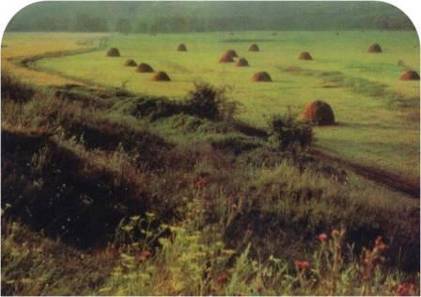 Речь автора музыкальна, мелодична, насыщена яркими эпитетами:
«Сверкающие обагренные кусты», «красные, золотые потоки горячего света».
Тургенев часто употребляет и такие художественные средства, как сравнение, метафора и другие формы переноса значения слов: верхний край облачка «засверкает змейками», «хлынули играющие лучи».
Рассказ «Бежин луг» - один из самых поэтичных рассказов в «Записках охотника». Он пробуждает в человеке способность воспринимать прекрасное, раскрывает красоту и русской природы, и выросших среди нее, на первый взгляд, ничем не приметных героев.